Растения на государственных символах
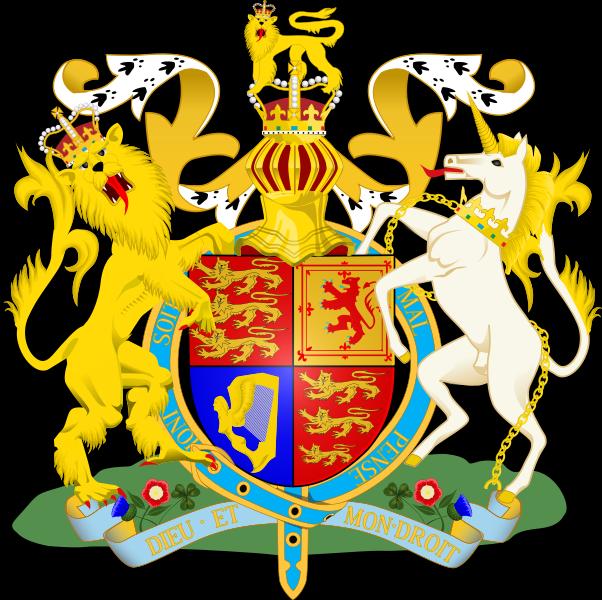 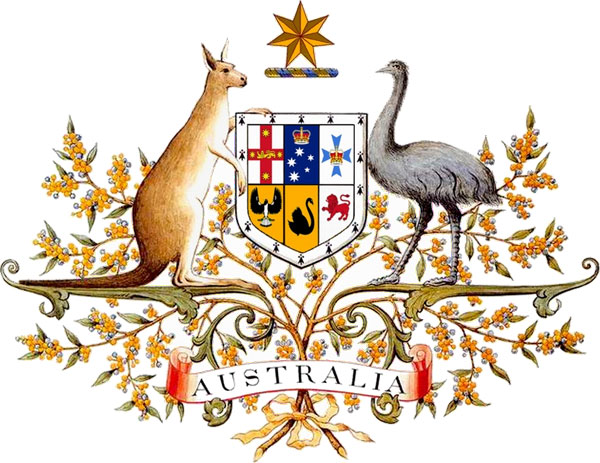 В указанном отношении бесспорным лидером является пальма, изображение которой фигурирует на государственных символах 22 стран (Багамские Острова, Венесуэла, Гаити, Гамбия, Доминиканская Республика, Западное Самоа, Катар, Кот-д'Ивуар, Куба, Либерия, Мавритания, Мальдивы, Парагвай, Перу, Сан-Томе и Принсипи, Саудовская Аравия, Сейшельские Острова, Суринам, Сьерра-Леоне, Тринидад и Тобаго, Фиджи, Эквадор).
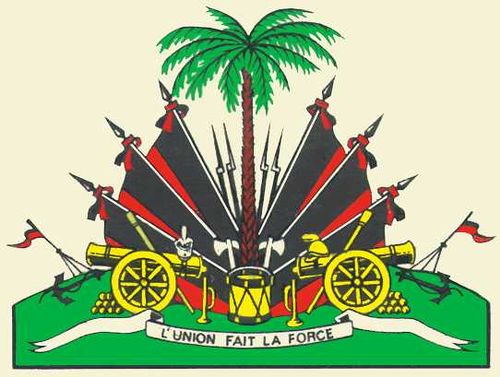 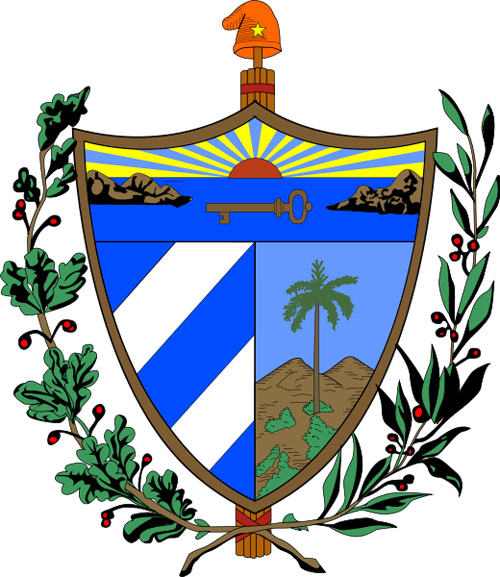 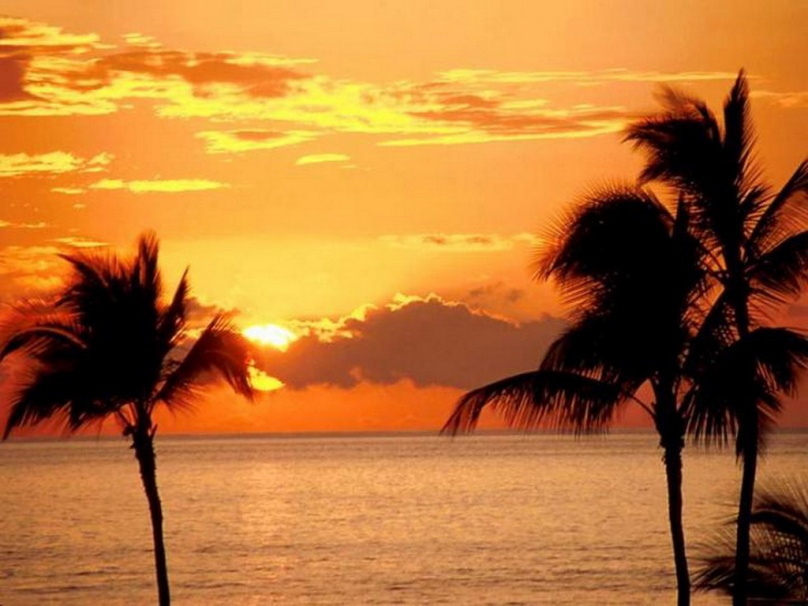 Второе место занимает лавр, изображенный на государственных символах 18 стран (Алжир, Боливия, Бразилия, Венесуэла, Гватемала, Греция, Доминиканская Республика, Демократическая Республика Конго, Кипр, Колумбия, Куба, Мексика, Парагвай, Перу, Сан-Марино, Тонга, Франция, Эквадор).
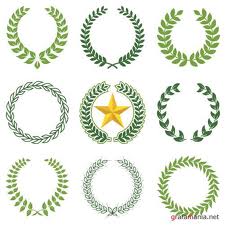 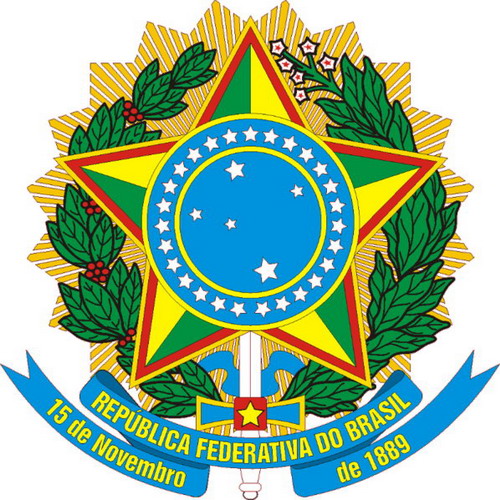 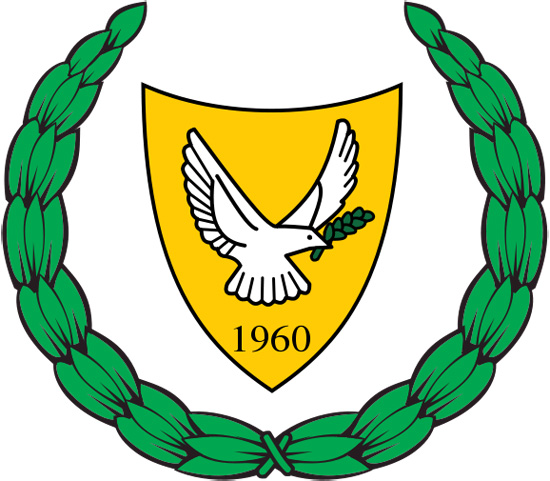 Значительно отстают от пальмы и лавра дуб, красующийся на государственных символах 8 стран (Гондурас, Италия, Куба, Литва, Мексика, Перу, Сан-Марино, Франция)
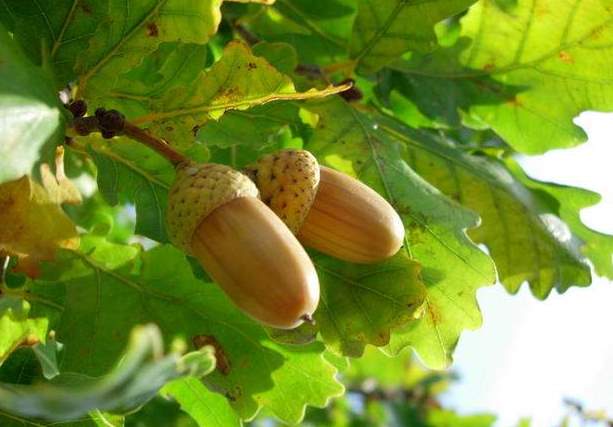 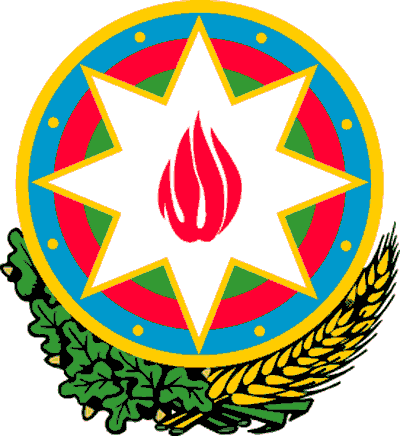 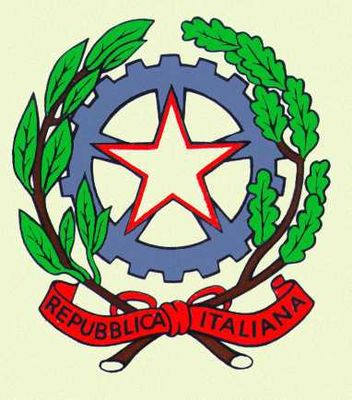 Хлопок – 7 стран (Азербайджан, Ангола, Пакистан, Танзания, Туркмения, Уганда, Узбекистан)
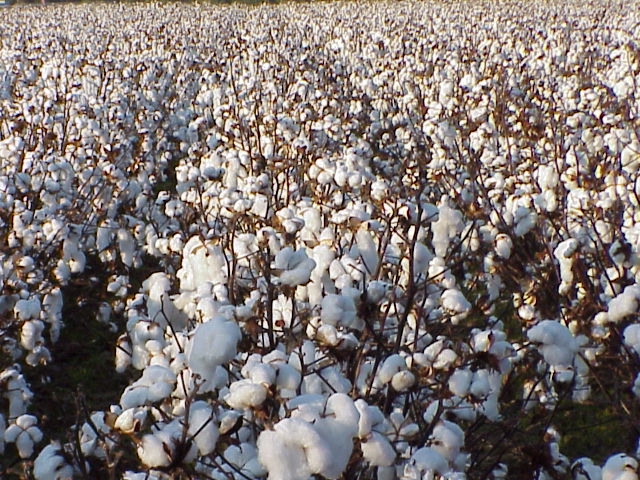 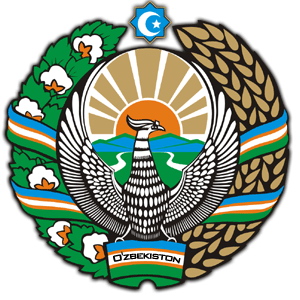 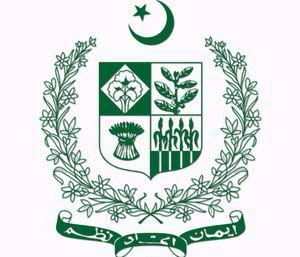 Кукуруза – 6 стран (Ангола, Гренада, Замбия, Кабо-Верде, Кения, Мозамбик).
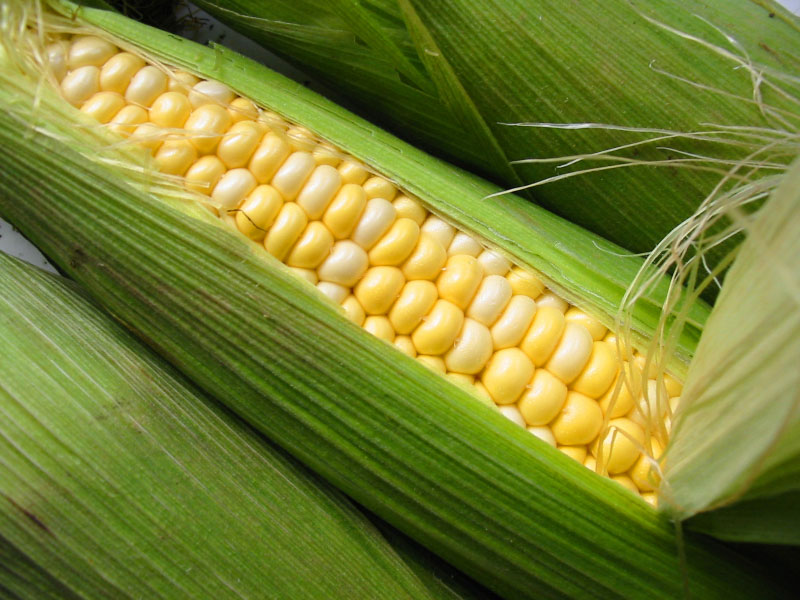 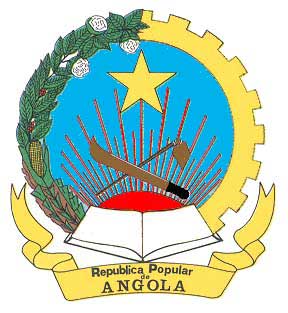 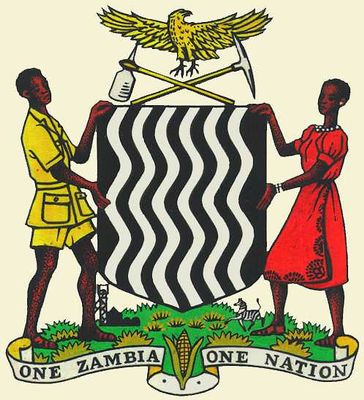 Значение растений в геральдике:
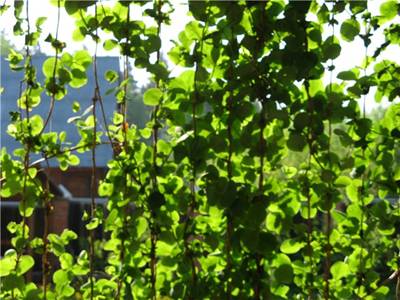 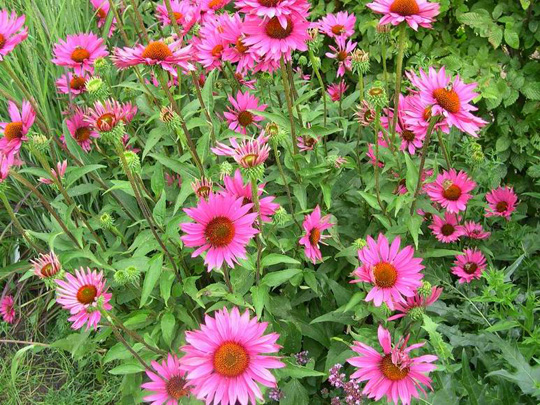 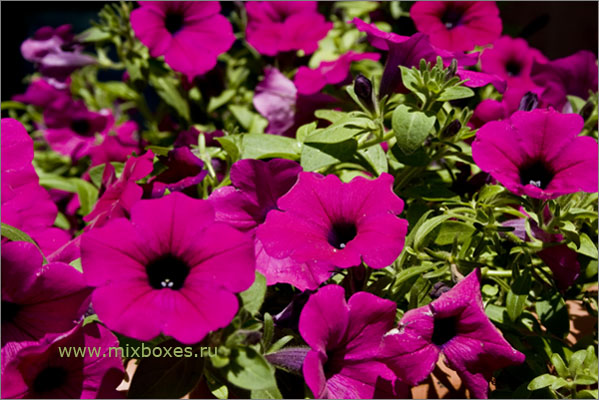 Дуб означает  крепость и могущество.
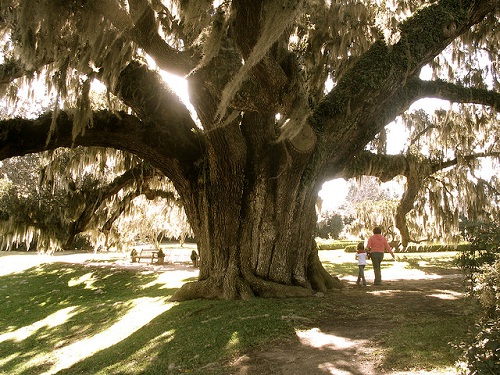 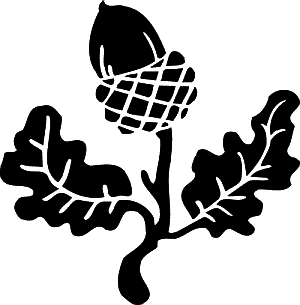 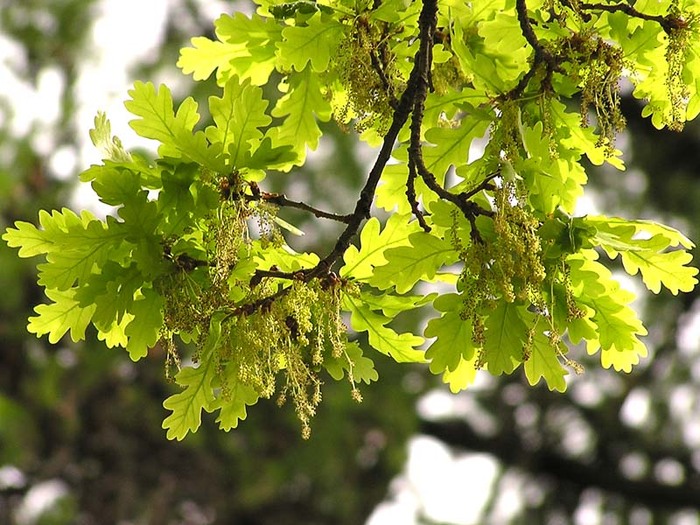 Лавр - славу и почёт.
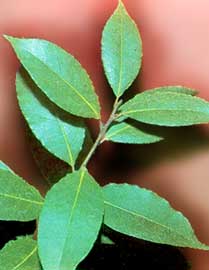 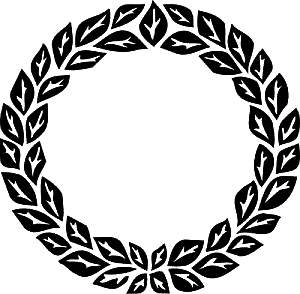 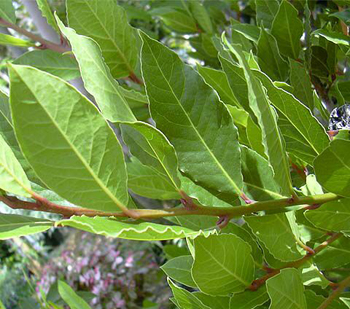 Пальма - долговечность и победу.
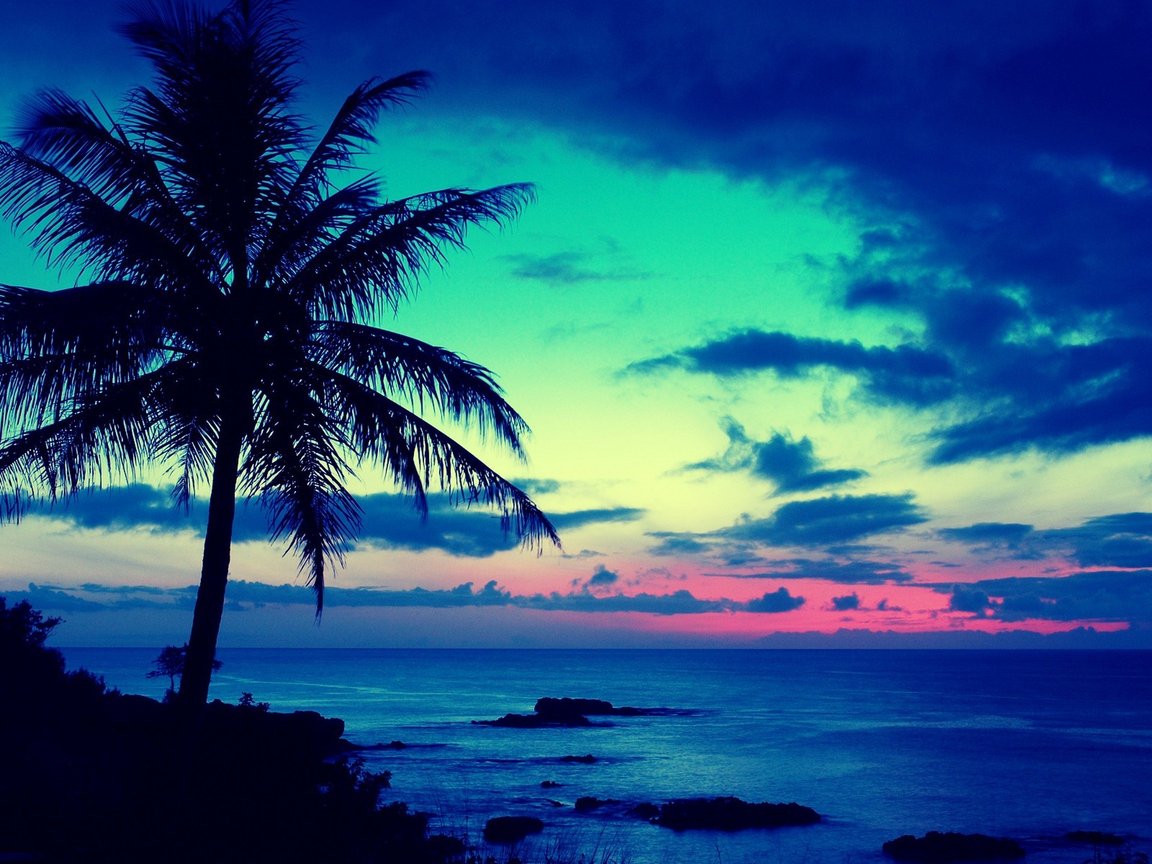 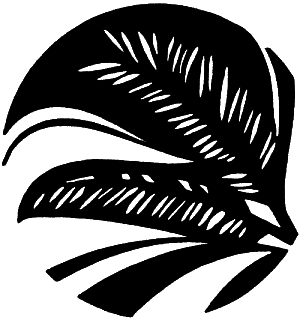 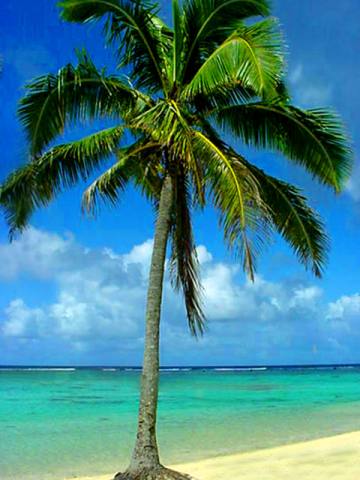 Ель - плодородие, обновление.
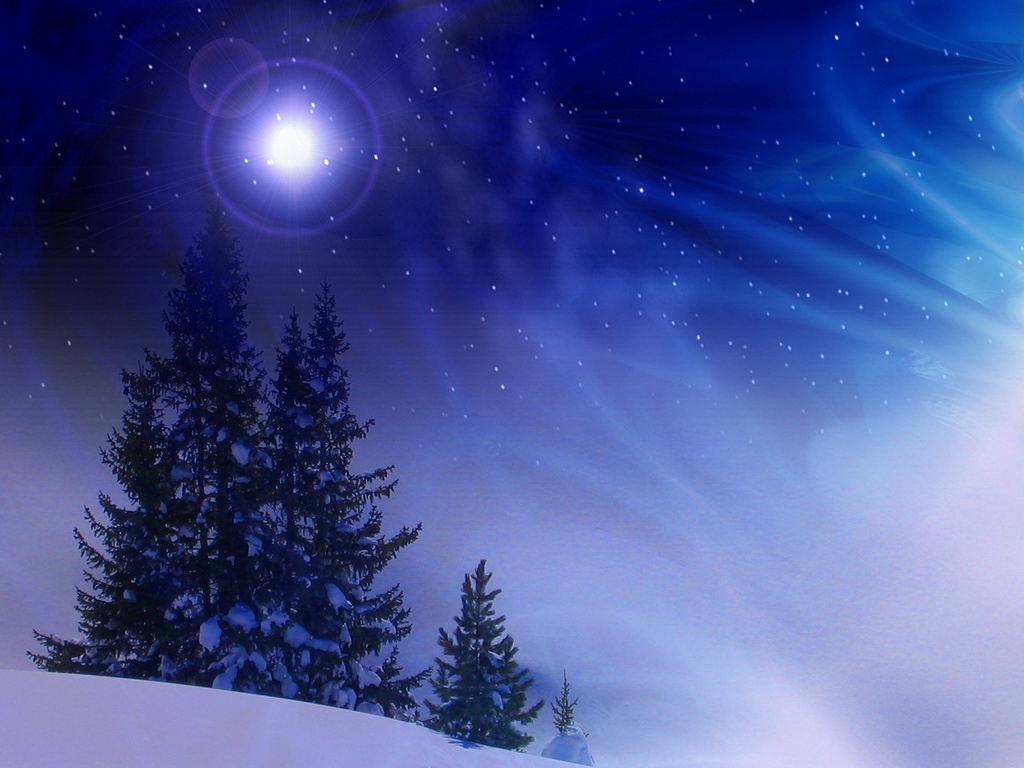 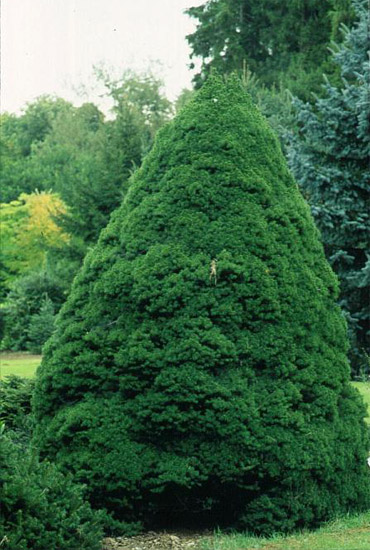 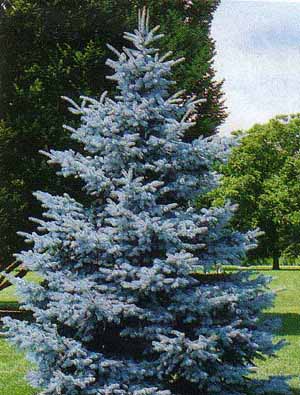 Олива - мир и мудрость.
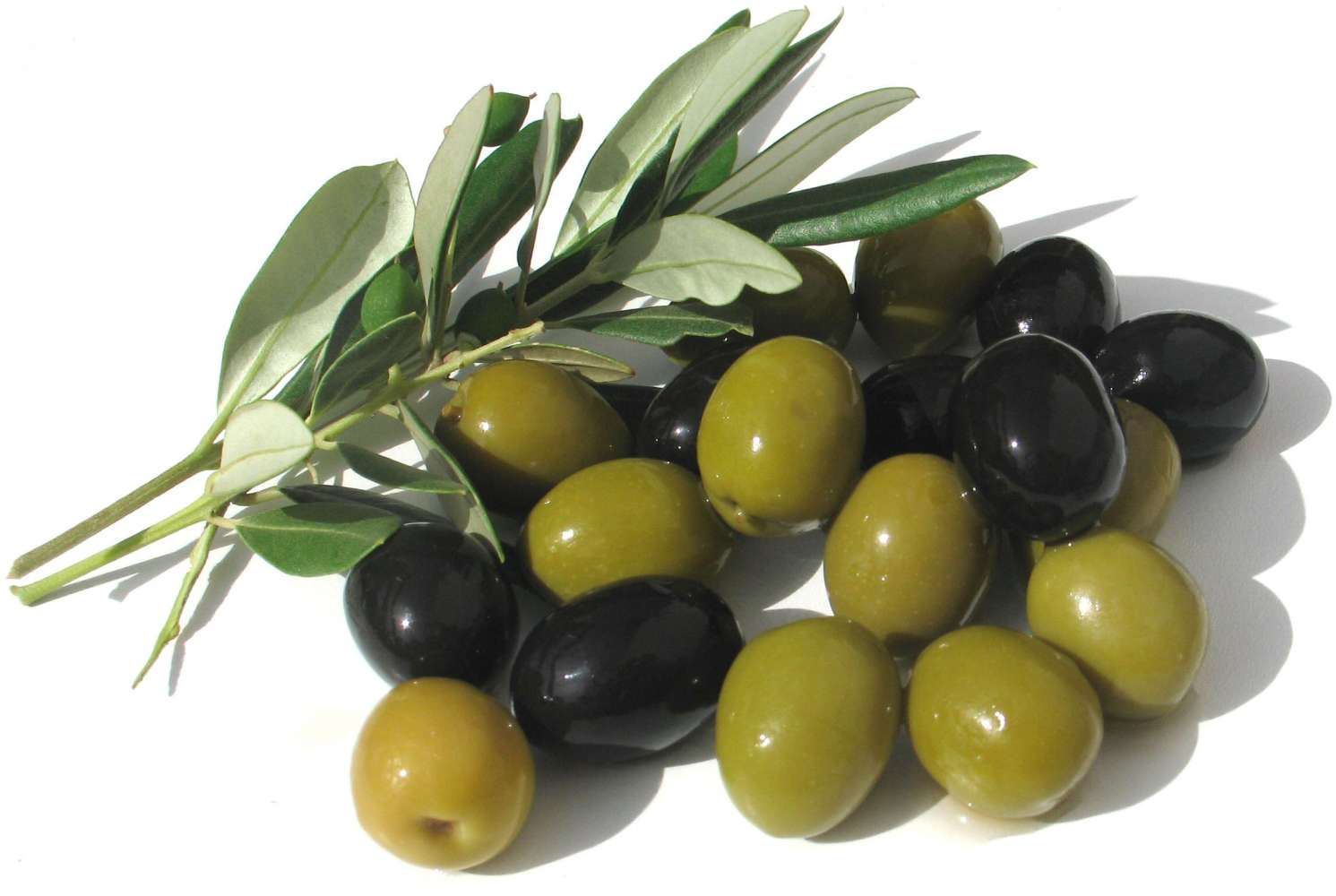 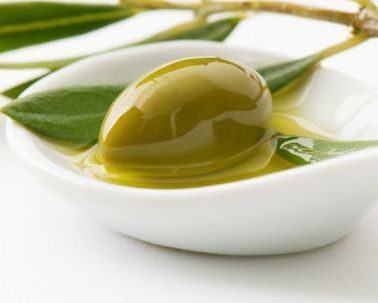 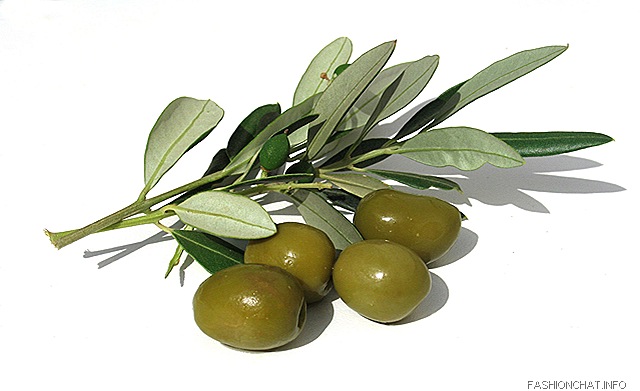 Листья коки (слева) заменят на гербе Боливии (справа) лавровые и оливковые ветви, поскольку именно в коке Эво Моралес видит символ "несгибаемости" и "народной экономики" (на рис. - плантация коки в Боливии).
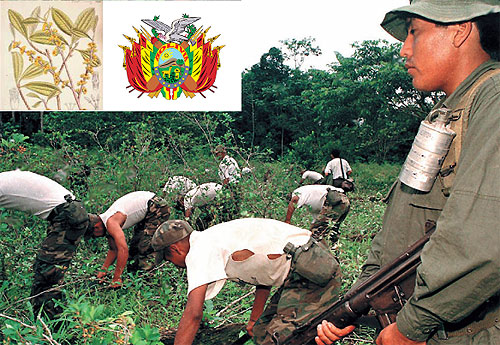 Официальное растение Северной Кореи имеет сугубо национальные корни, государственный герб — интернациональные.
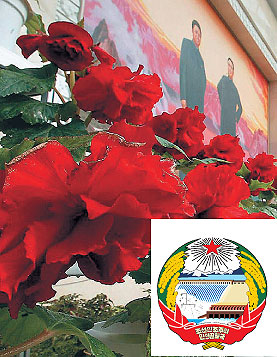 Будучи основным продуктом внутреннего потребления в Бангладеш, рис является скрепляющим элементом композиции национального герба.
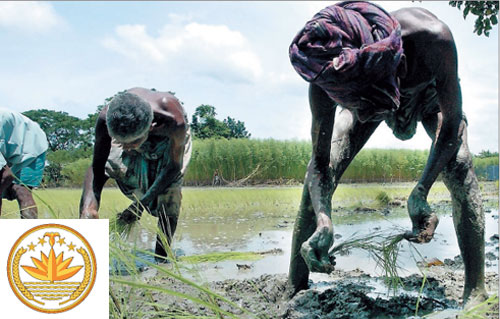 Официальная символика Гонконга и Канады (снизу) — редкий случай, когда национальному растению (баухиния) находится место и на флаге, и на гербе.
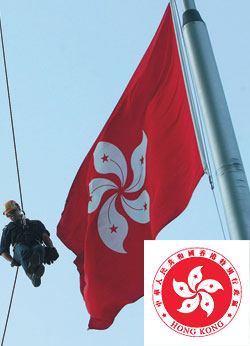 В геральдике и вексиллологии растения имеют символическое значение. При этом толкование  одного и того же растительного объекта может быть различным. Однако в истории известны многочисленные "универсальные" геральдические растения.
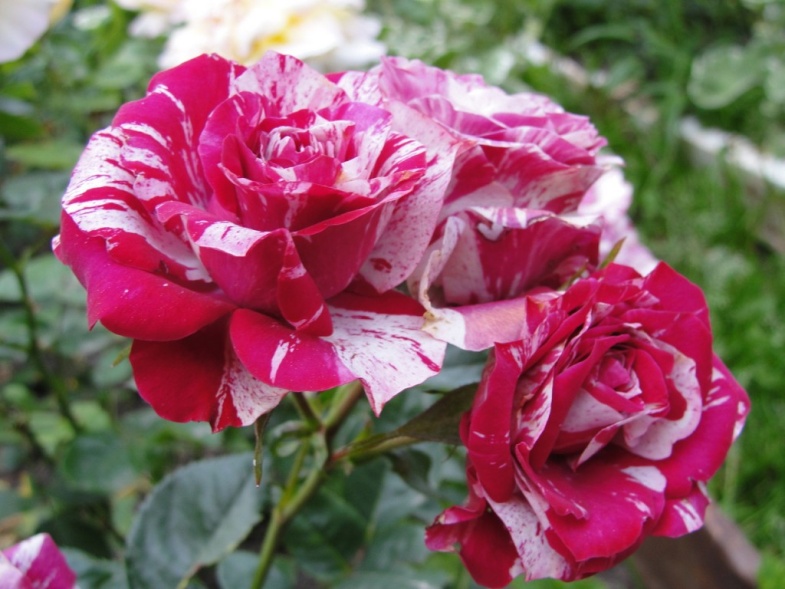 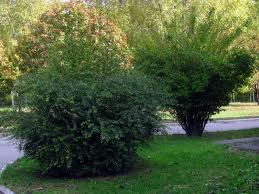 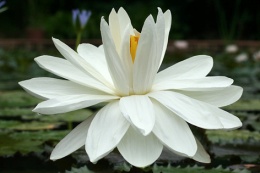